Welcome to Community and Local Economy Impact
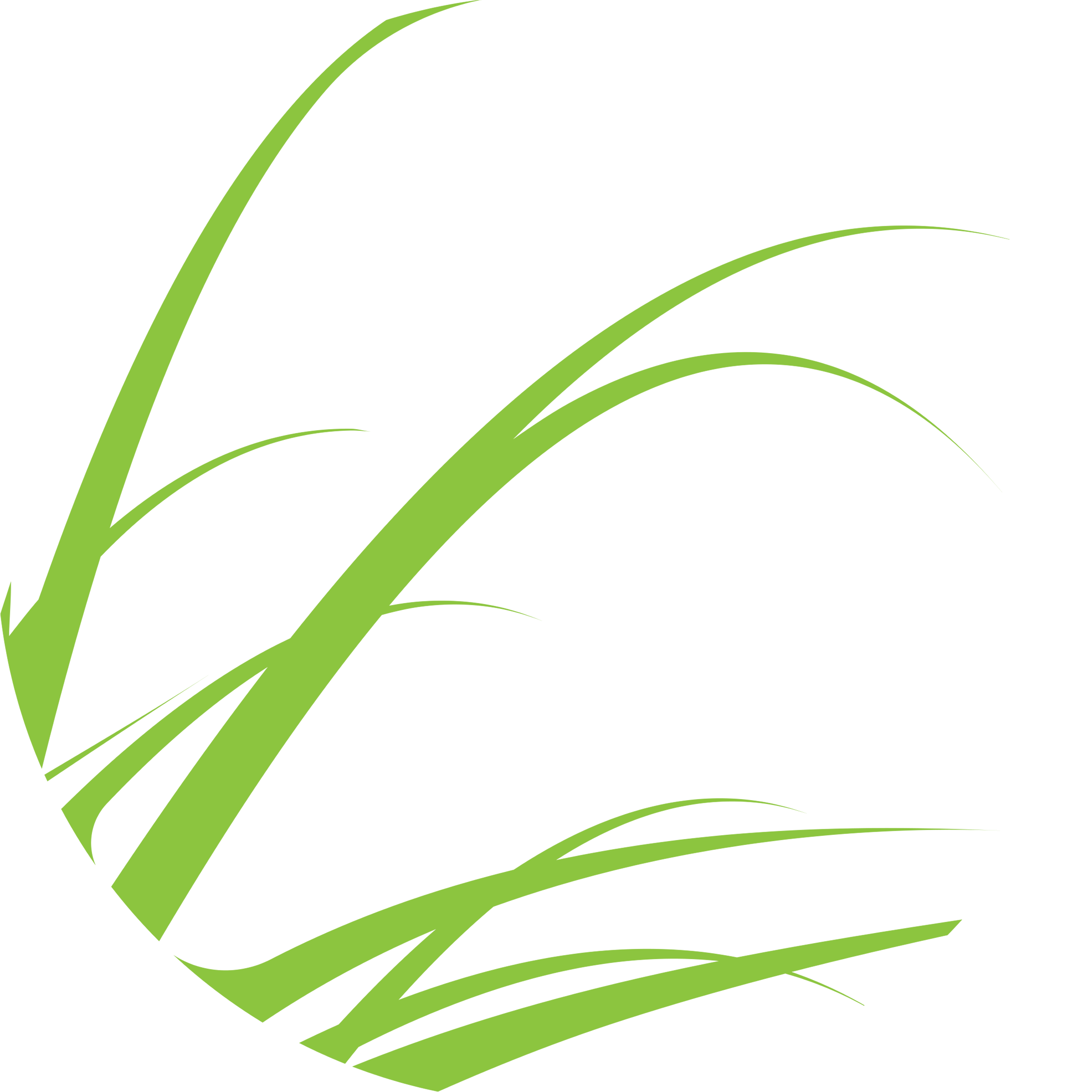 Questions
Download the Local Community and Economy Impact Assessment Questions. Use them to guide you through the process of identifying how your idea can create opportunities for local people and businesses. Each question includes an exercise with prompts to help you think through your answers and shape your project for maximum positive impact.
This project has been funded with support from the European Commission. The author is solely responsible for this publication (communication) and the Commission accepts no responsibility for any use may be made of the information contained therein. In compliance of the new GDPR framework, please note that the Partnership will only process your personal data in the sole interest and purpose of the project and without any prejudice to your rights therein 2021-2-BE04-KA220-YOU-000050778
This resource is licensed under CC BY 4.0
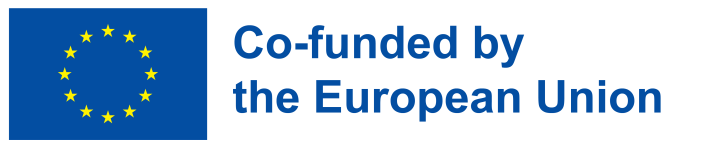 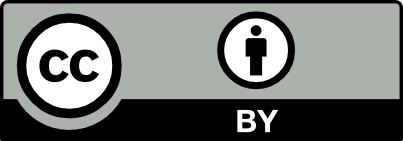 First: What to Avoid!
Avoid practices that could negatively impact the local community or economy, such as harming the community’s well-being, pushing out local businesses, underpaying workers, or disregarding local culture, values, and regulations. Projects that fail to consider the needs and values of the community can deplete resources, create conflicts, or damage your reputation - ultimately affecting your long-term success.
Make your project about supporting and benefiting the local people and businesses. Always view your community as a key partner in your venture - working together and supporting each other leads to stronger, more sustainable success. Focus on making a real, positive impact by collaborating with the community, not competing with or replacing local initiatives. Whenever possible, choose approaches that uplift and empower, rather than take away from local efforts.
For example, if you’re creating an eco-health tourism experience, consider featuring local craftspeople, highlighting community issues, or sharing local stories and traditions. This way, your idea will contribute to the local economy, raise awareness about important community topics, and build a sense of shared pride. In turn, the community will support your efforts, and help your idea thrive.
See our Community & Local Economy Tools here
2
5 QUESTIONS Community and Local Economy Impact
Use these questions and exercises to make sure your idea supports local communities and economies in a meaningful way:
1
2
3
3
4
5